ORGANIZERS
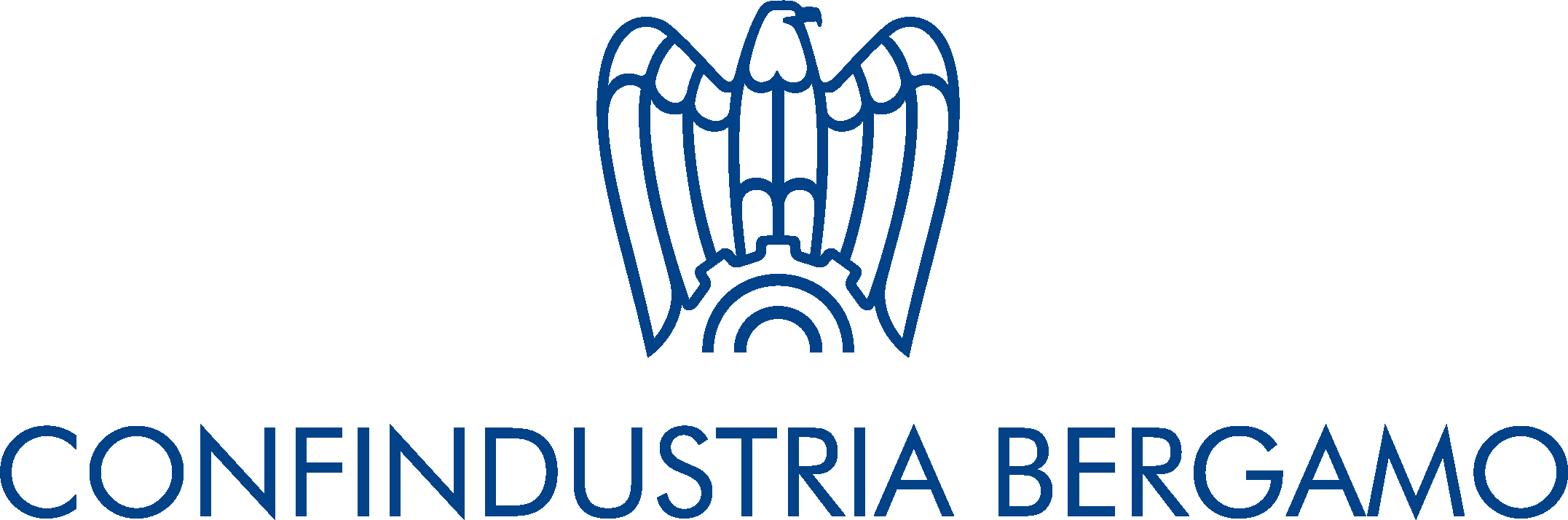 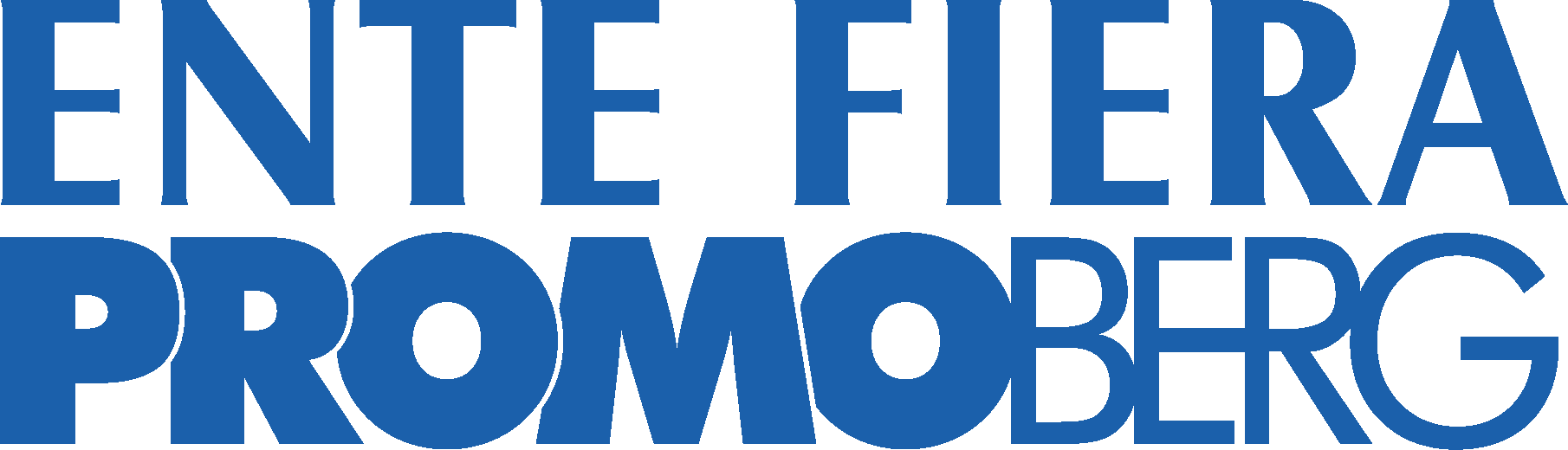 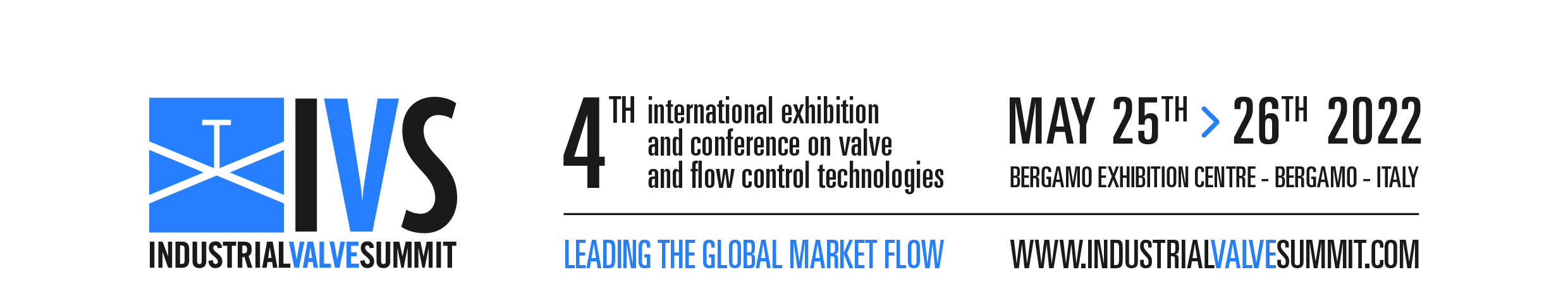 SCIENTIFIC COMMITTEE
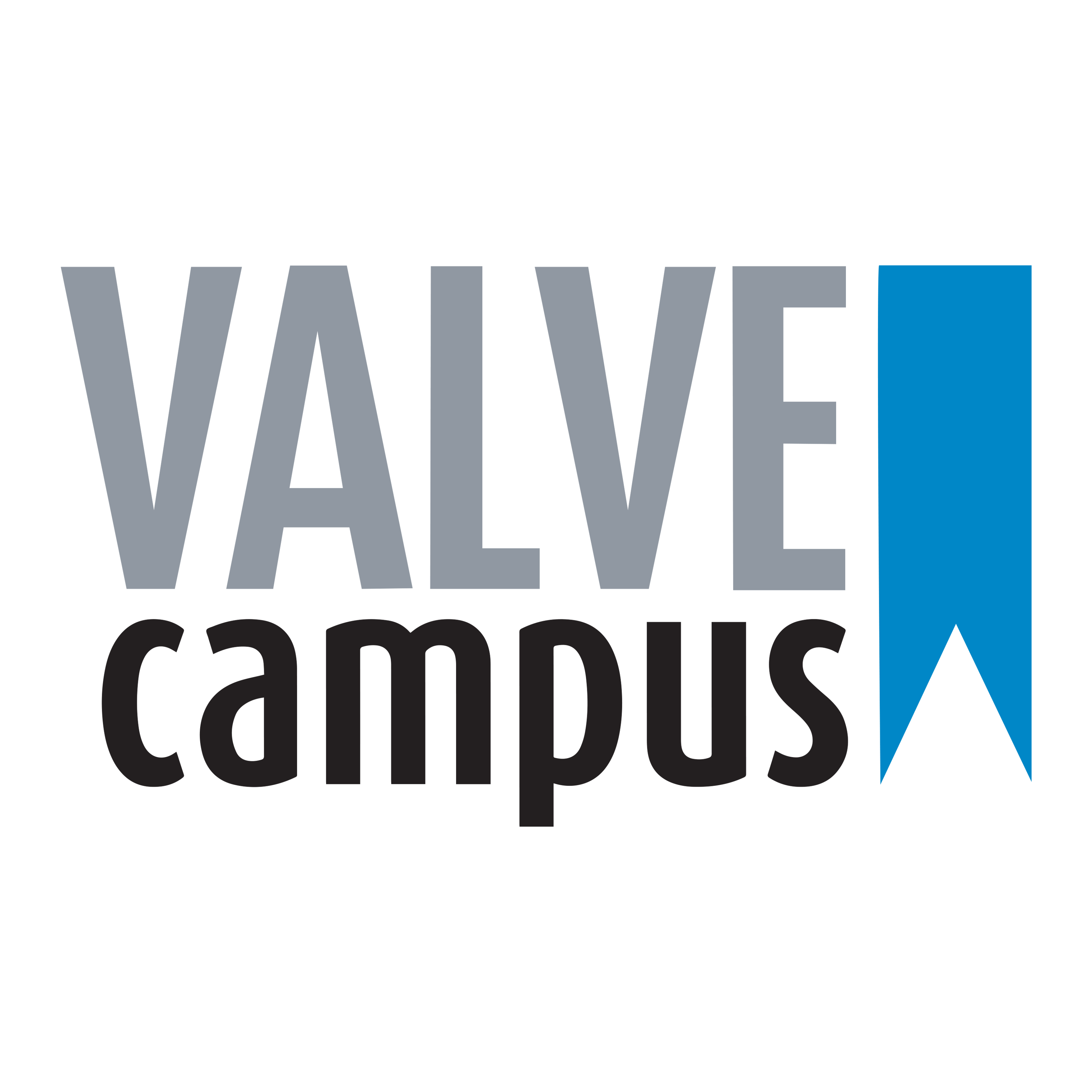 Luisa Elena Mondora
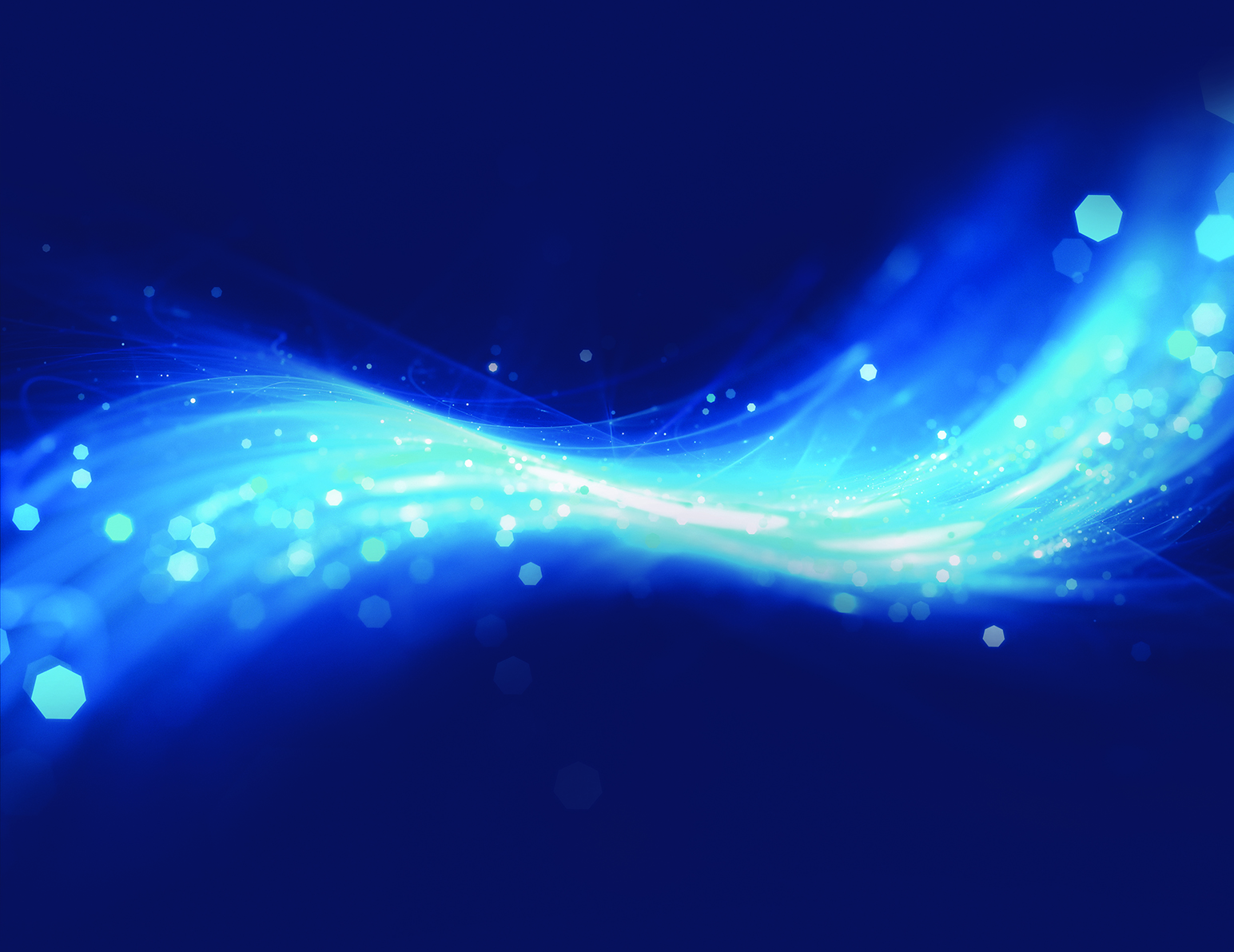 General Manager, Valland & CEO, f3nice
Circular Economy in the O&G Industry for Additive Manufacturing of 
Metal Parts
IVS 2022
Technical Conference
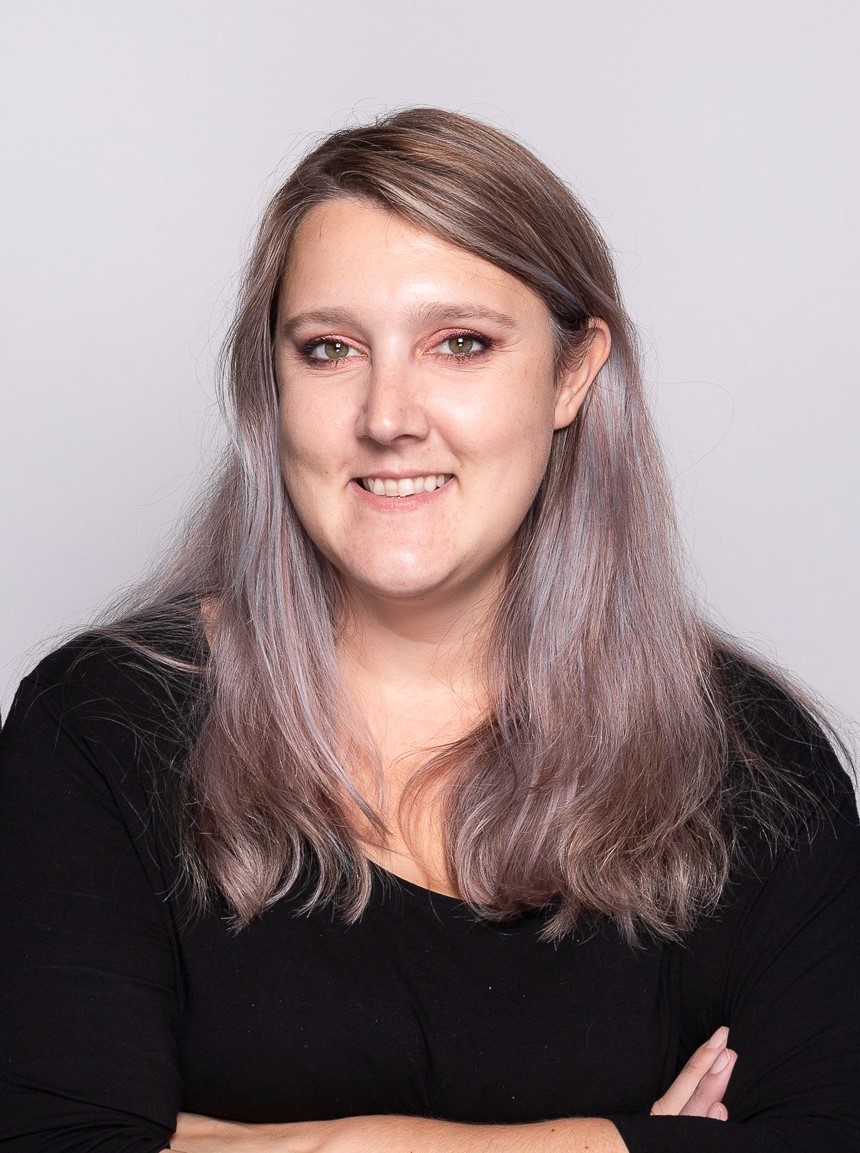 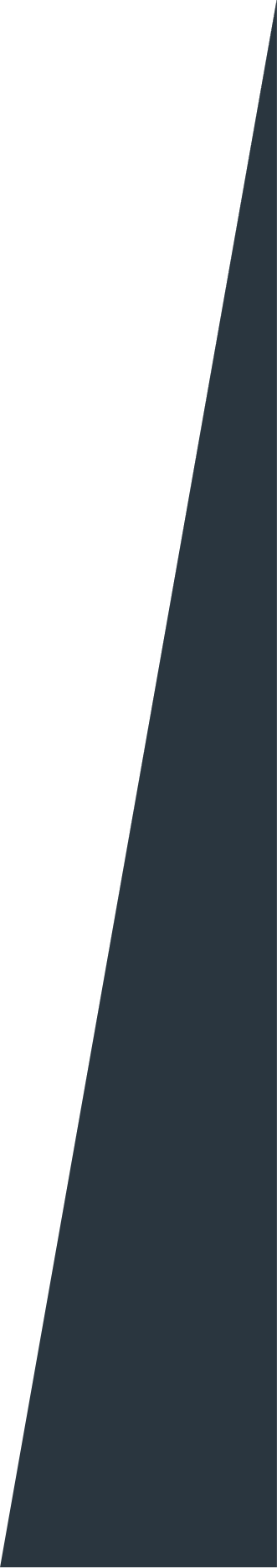 Biography
Luisa Elena Mondora is General Manager at Valland since 2015; since 2016 she has started exploring Additive Manufacturing Technologies for Oil&Gas applications and this has led her, among other ventures, to fund f3nice in 2020.

F3nice is an innovative start up that upcycles Oil&Gas metal waste to produce metal powder for 3D printing.
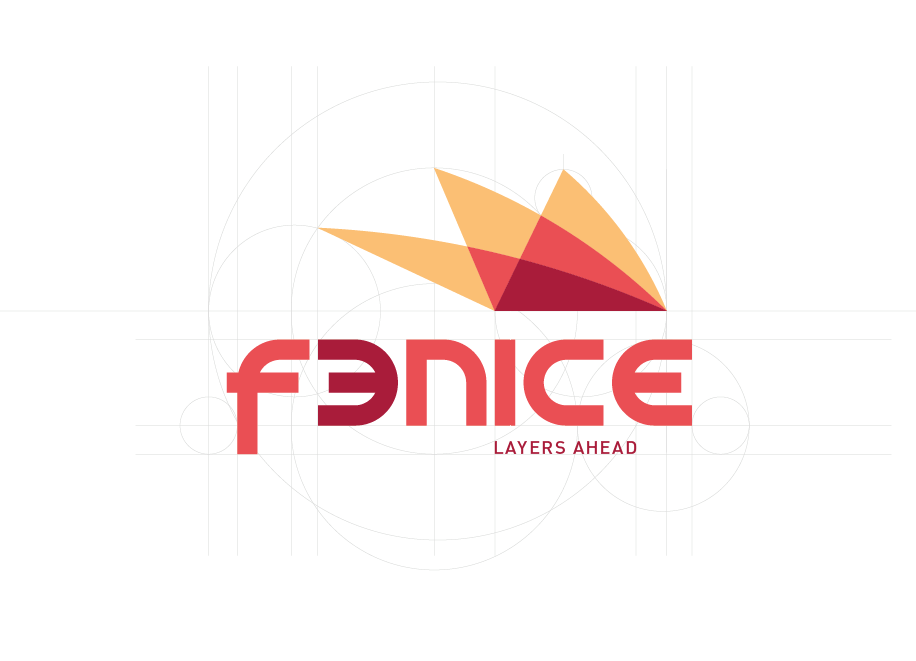 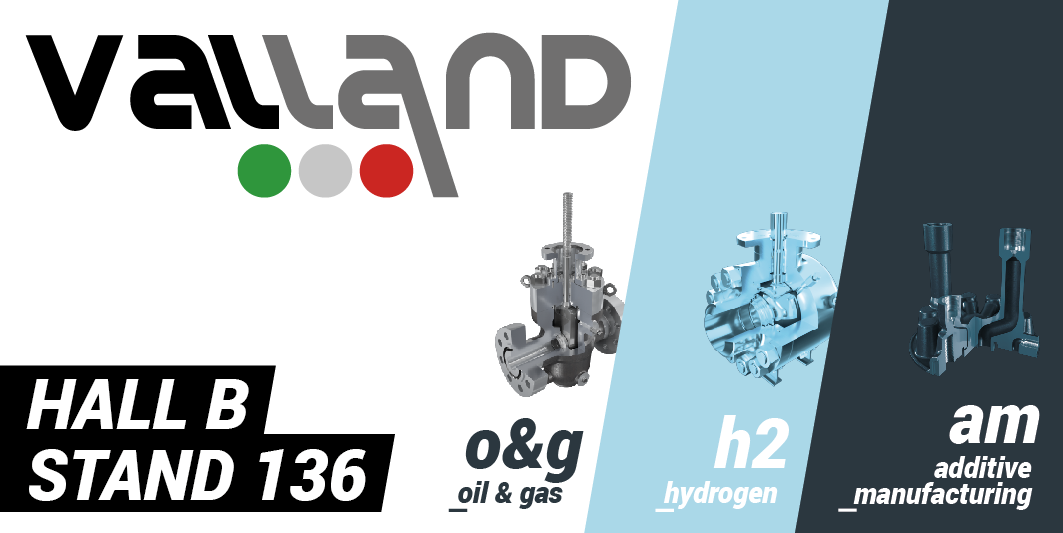 2
AM Advantages
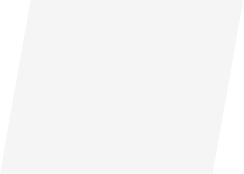 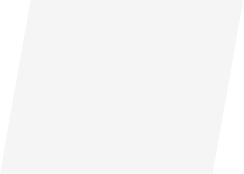 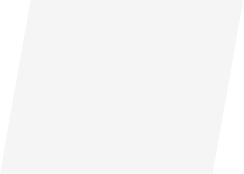 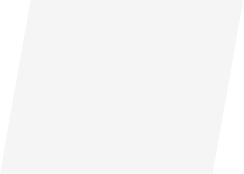 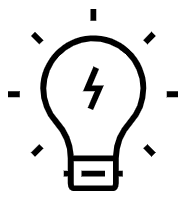 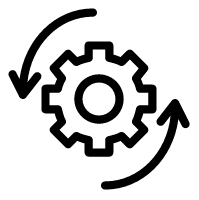 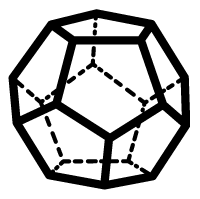 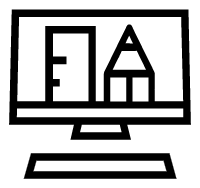 Freedom of design

Small complex geometries

Prototyping
Efficient material
usage

Waste reduction
Low-volume production

Material properties
Just-in-Time

Digital Inventory

On-Site production
3
[Speaker Notes: Freedom of design
Material properties
Small complex part]
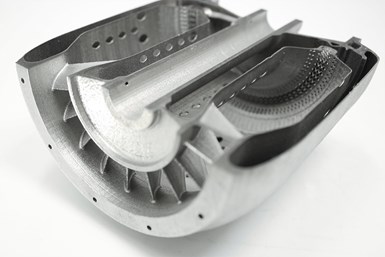 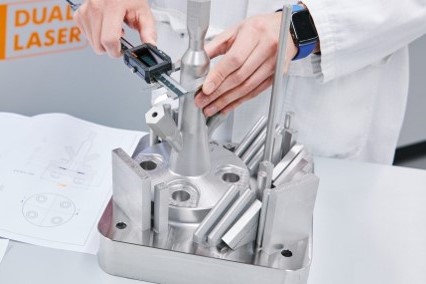 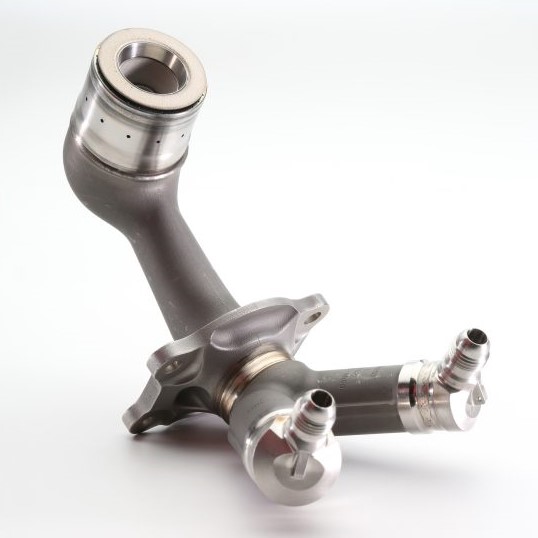 Metal 3D printing in Oil&Gas
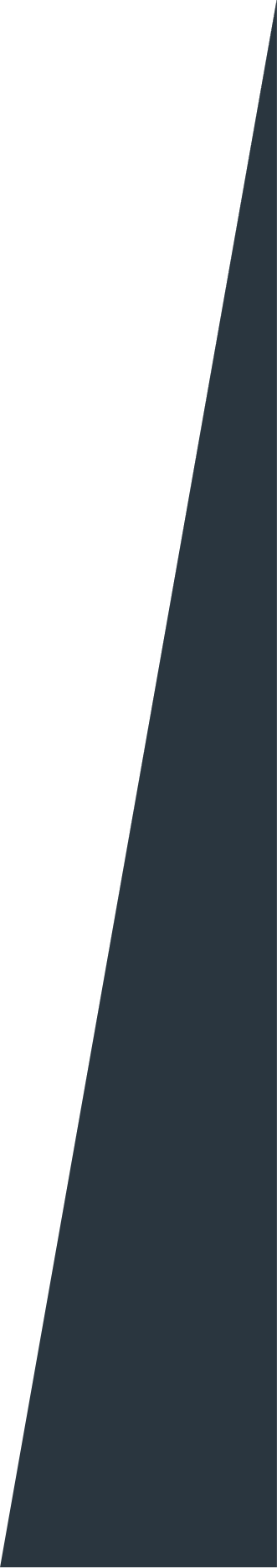 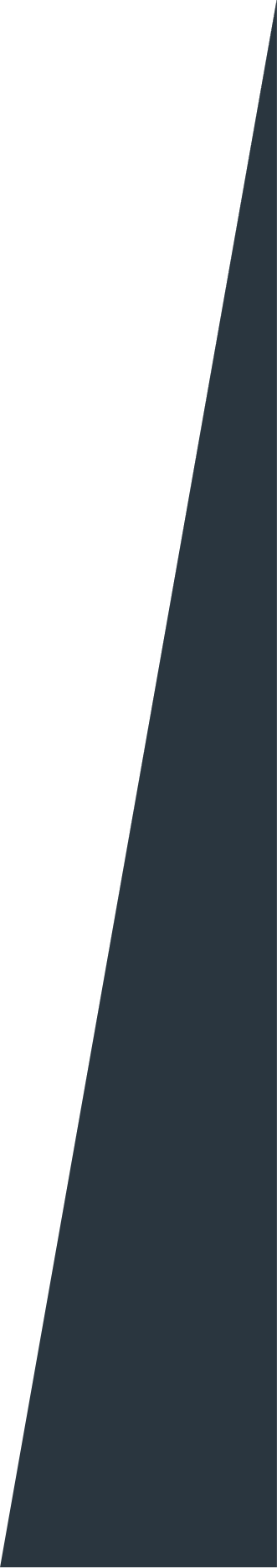 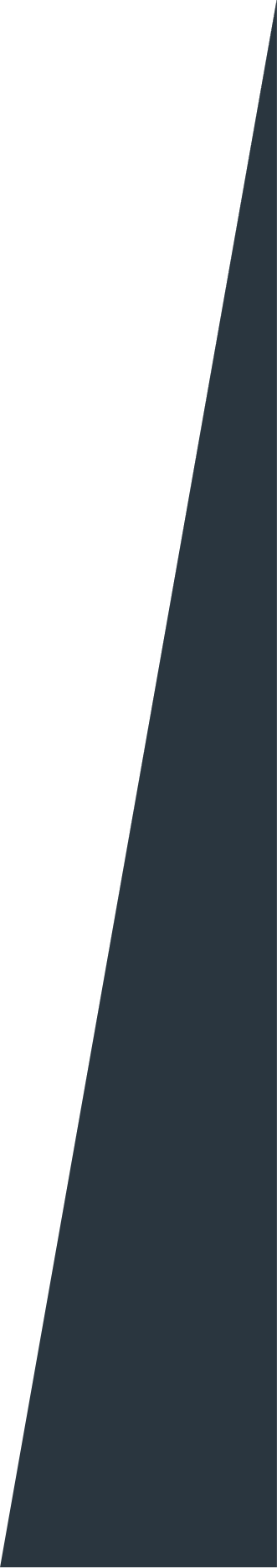 GE prints LEAP’s engine fuel nozzles through AM technology. The parts rely on a complex internal geometry that 3D printing is the only practical way to mass-produce them.
Shell’s 3D printed pressure vessel in accordance with the European Pressure Equipment Directive (PED).
Sierra Turbines’ engine combustor; with traditional manufacturing, this part would have required the assembly of 61 discrete components.
4
[Speaker Notes: Case studies
Shell, Equinor, etc
Aidro?]
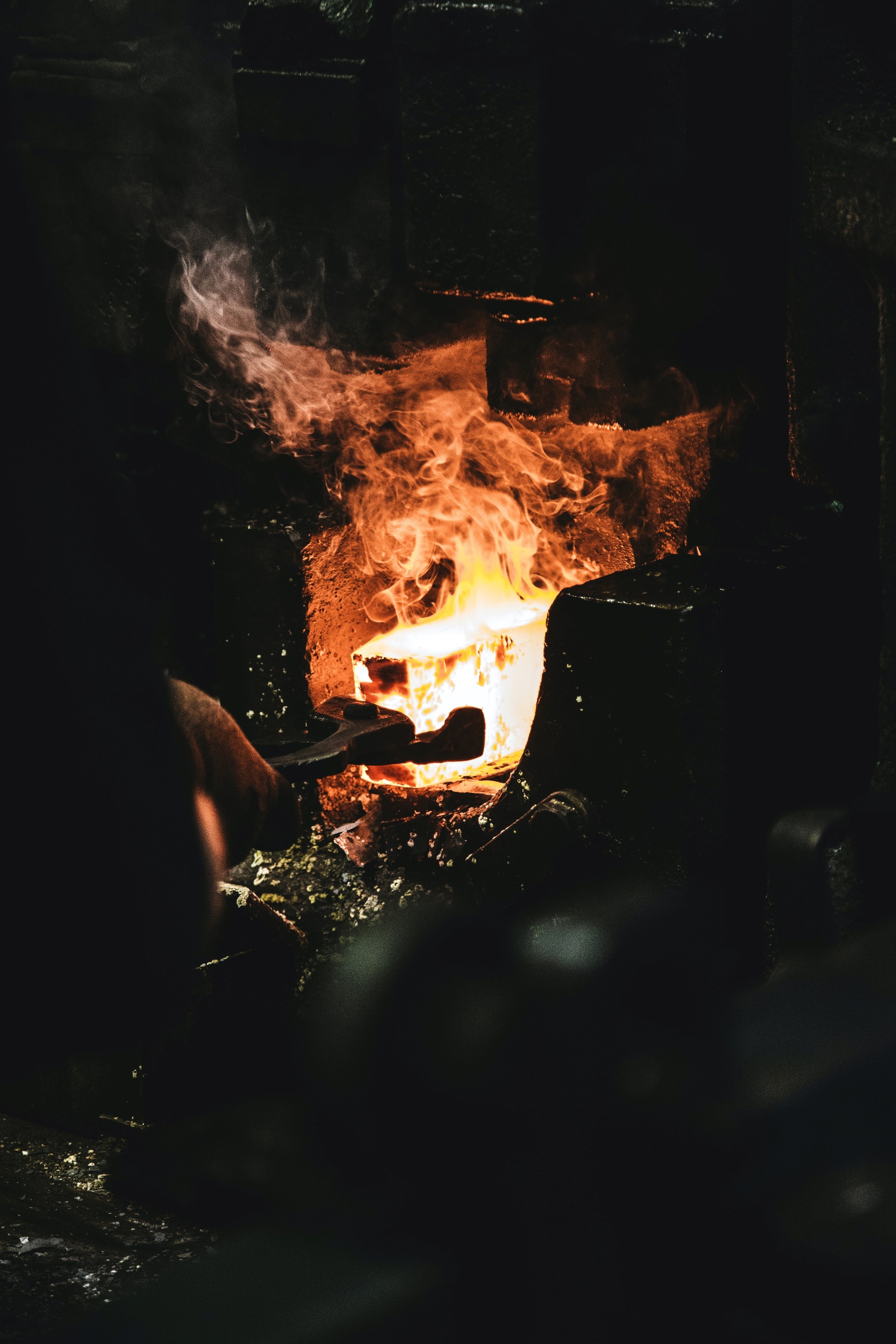 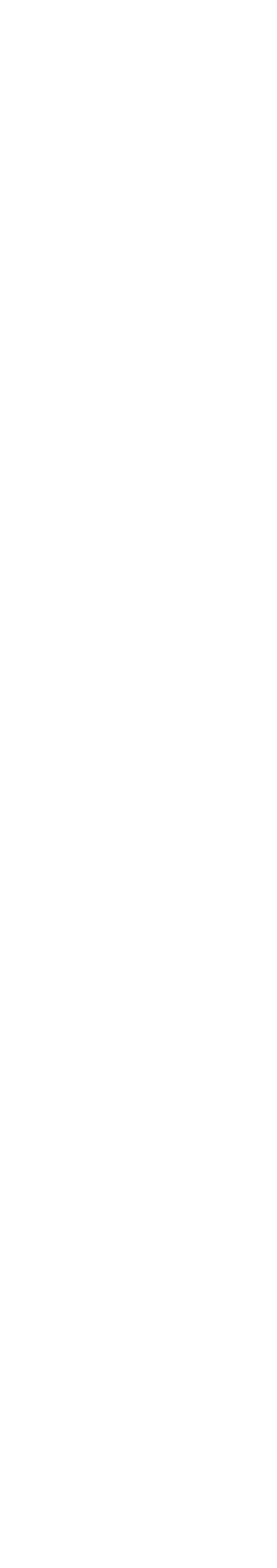 Economic and Environmental Issues
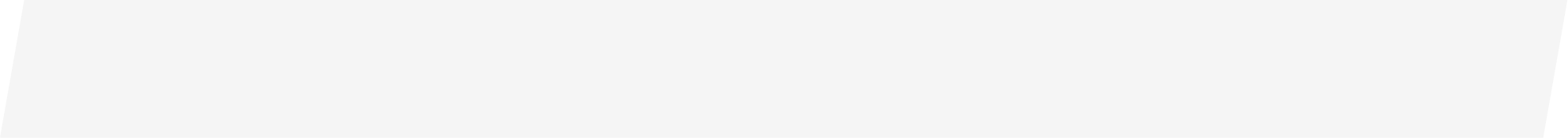 Conventional process
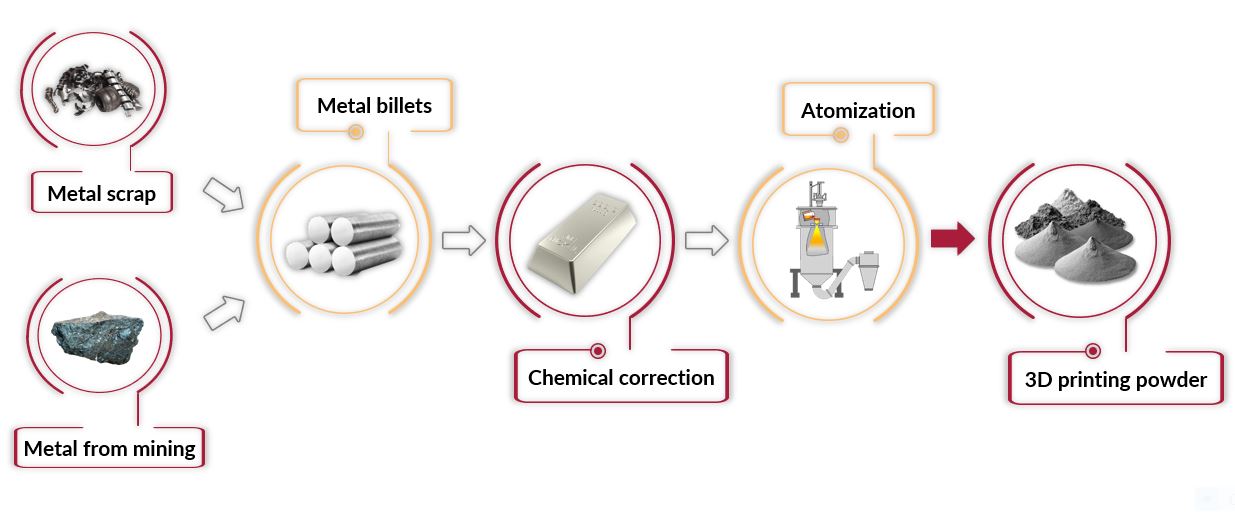 1 kg of metal
1 : 25+
25+ kg of CO2
5
[Speaker Notes: Feedstock -> how is it made]
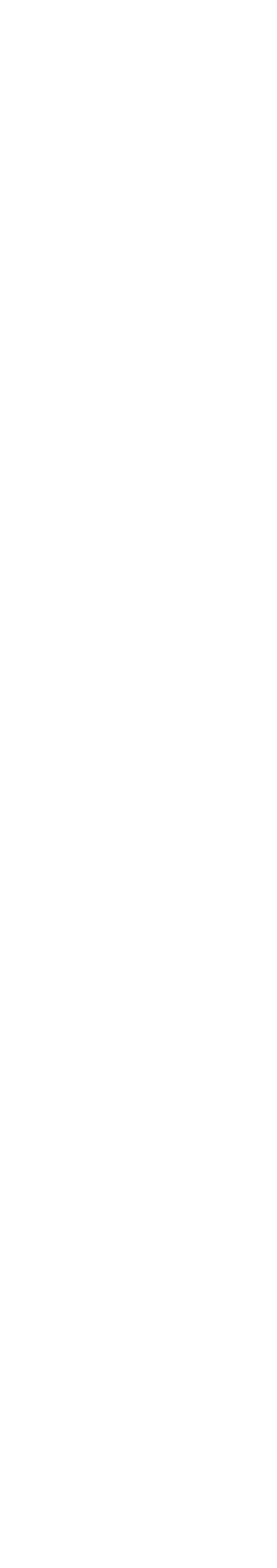 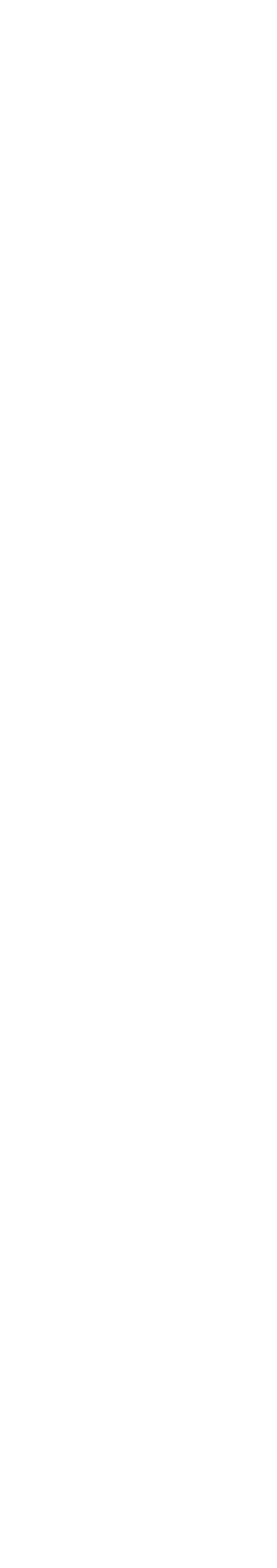 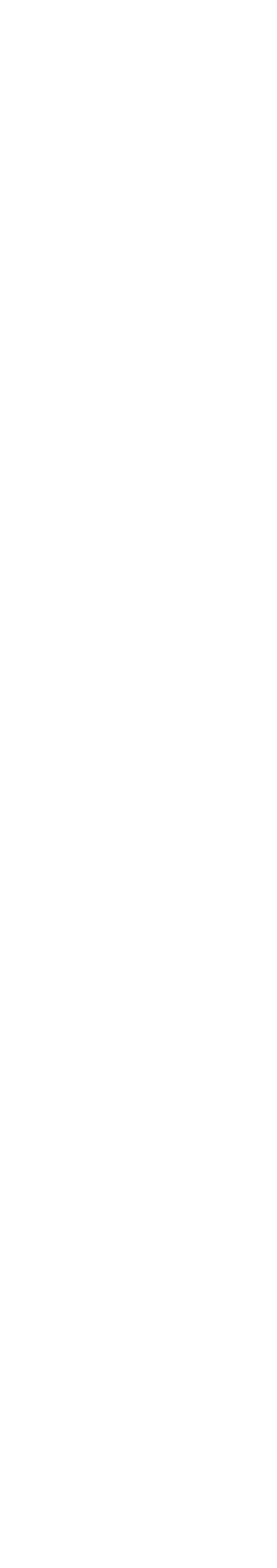 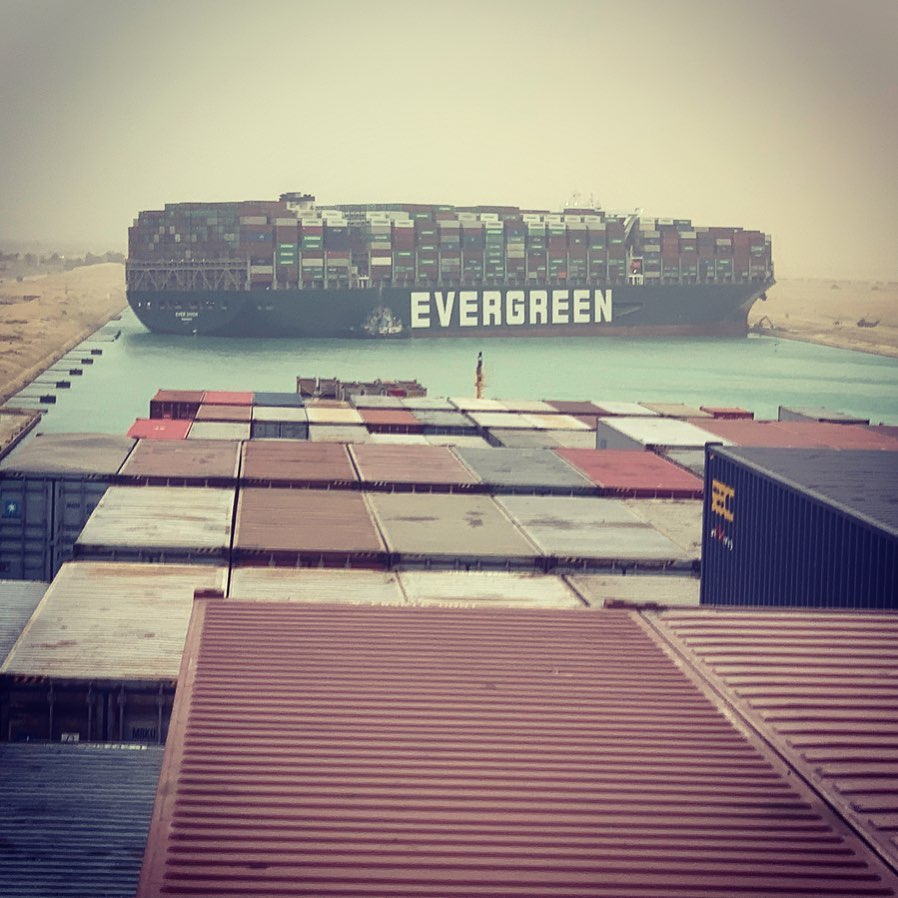 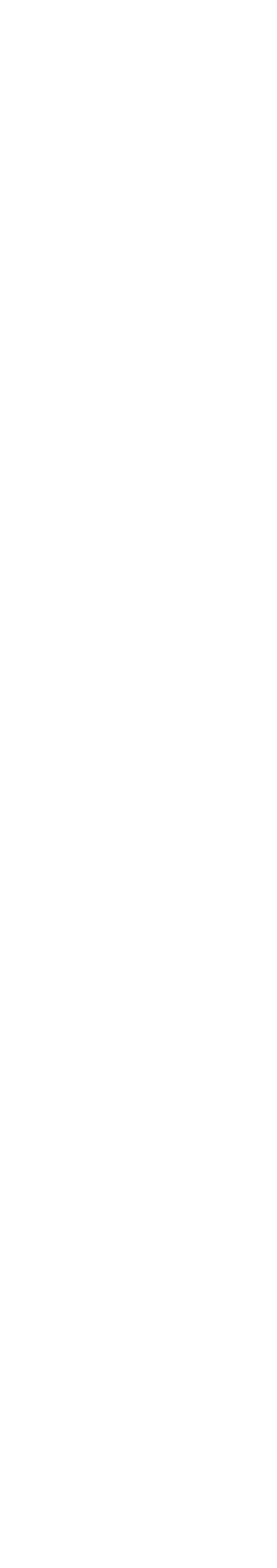 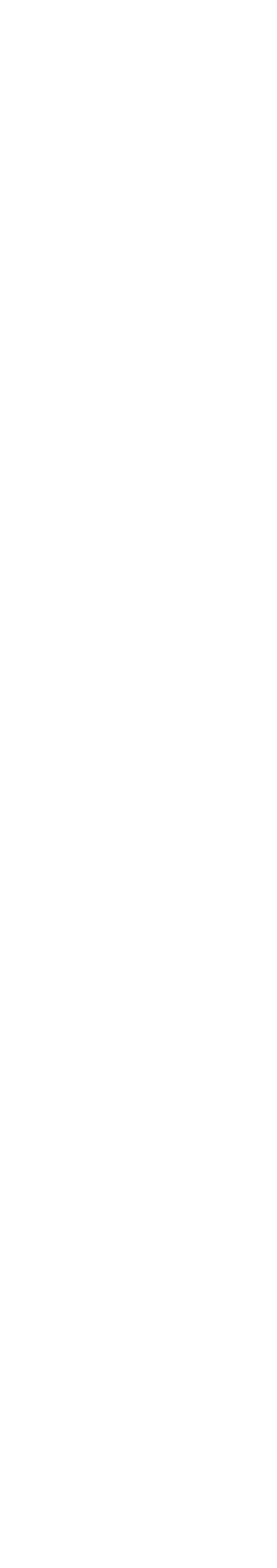 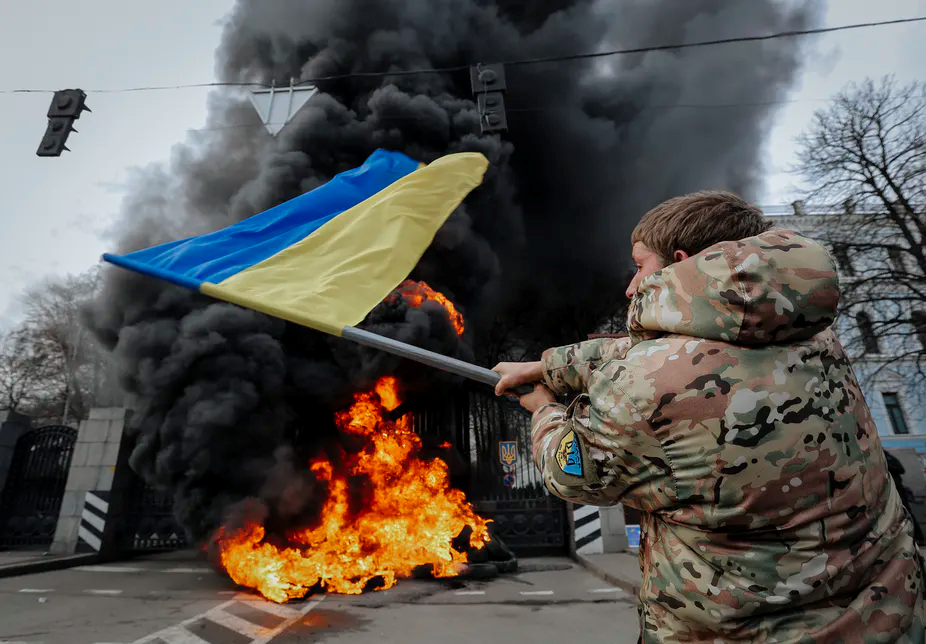 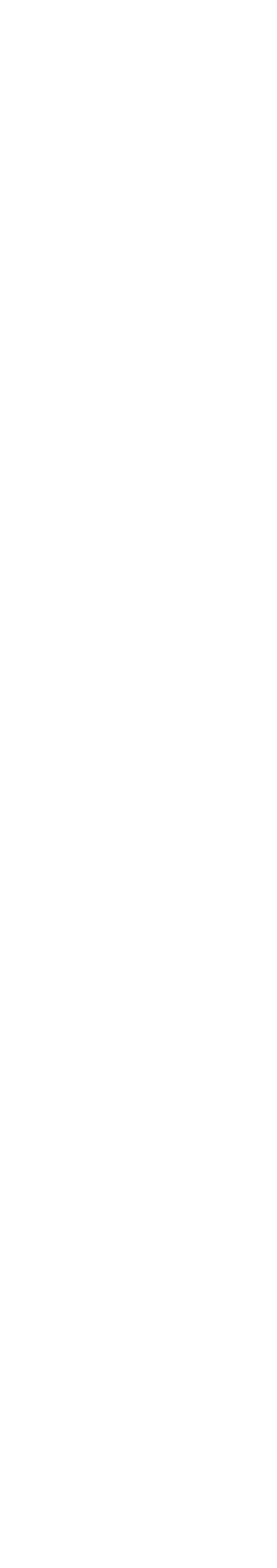 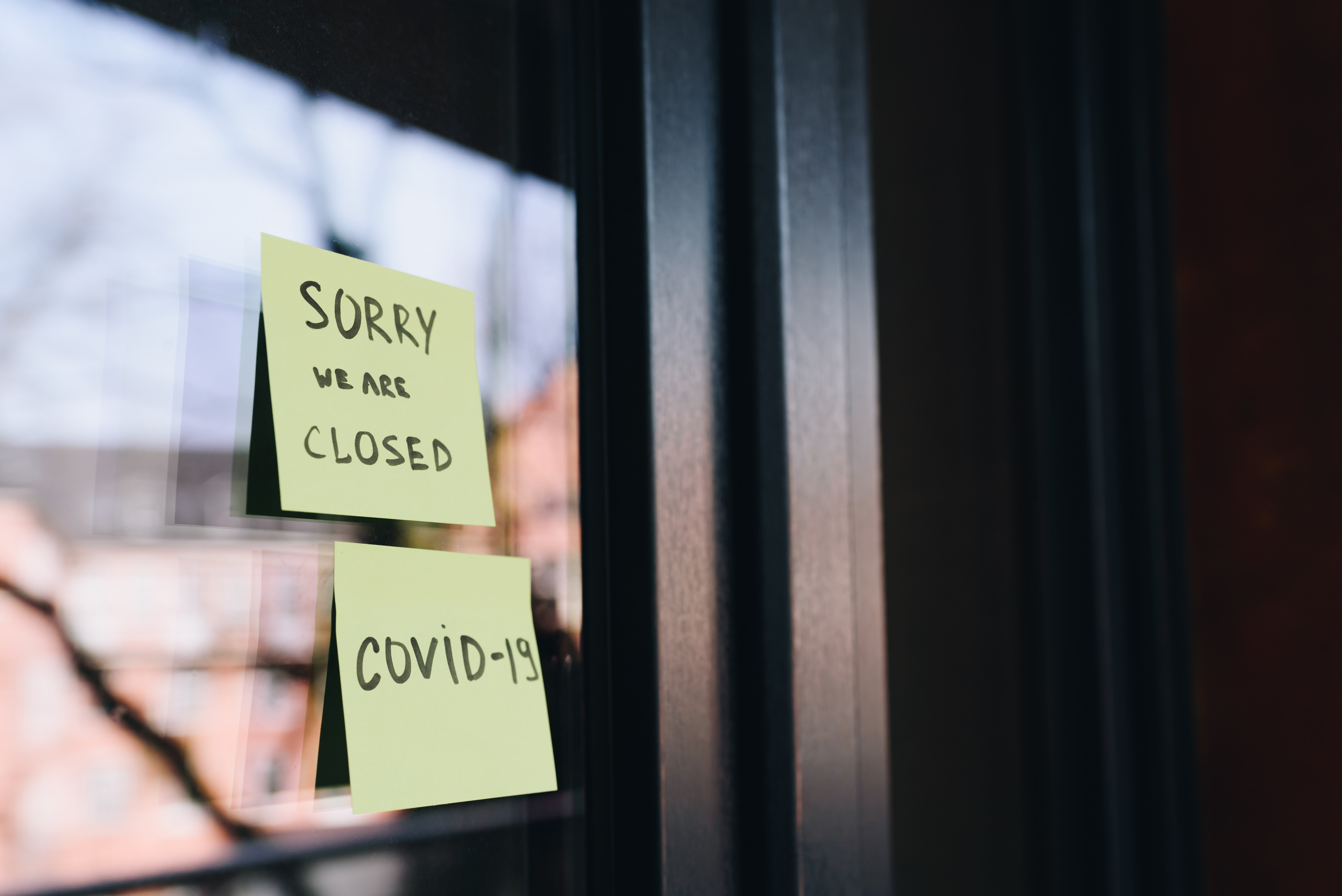 Supply Chain Issues
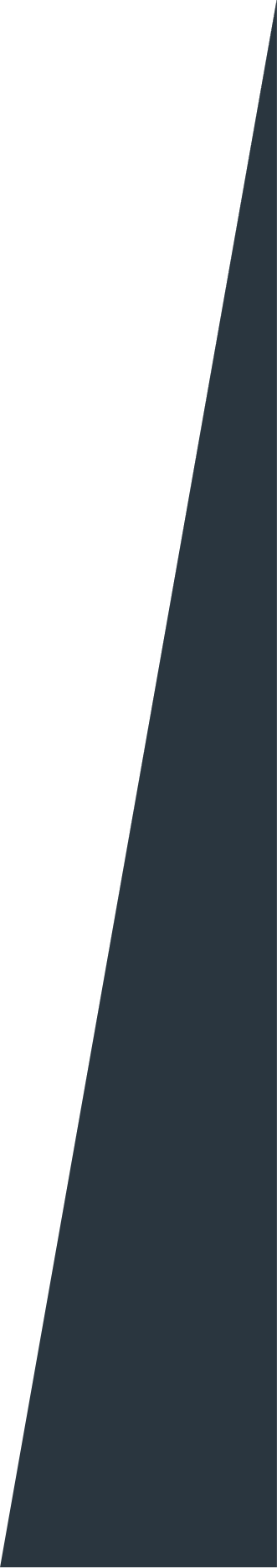 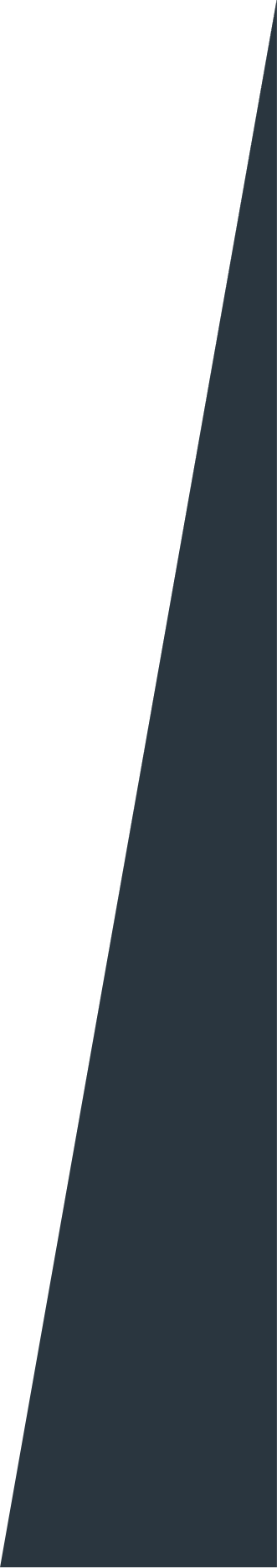 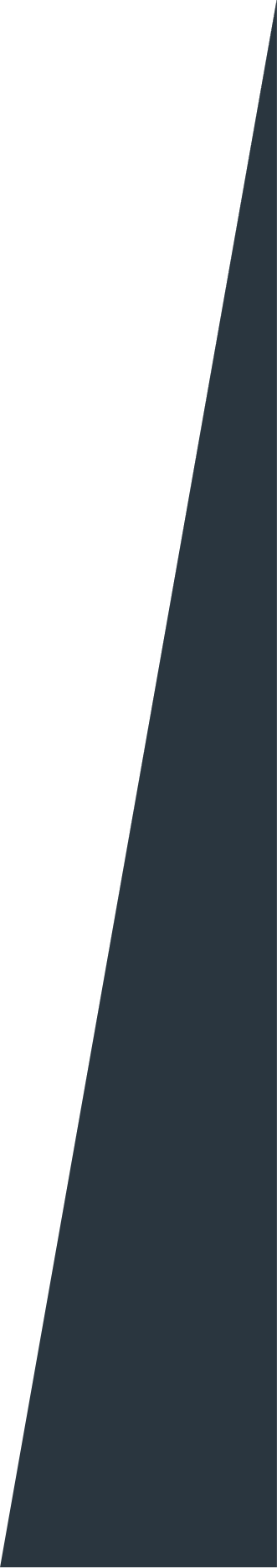 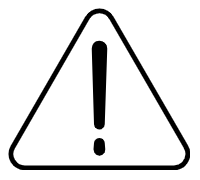 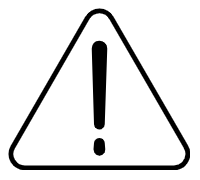 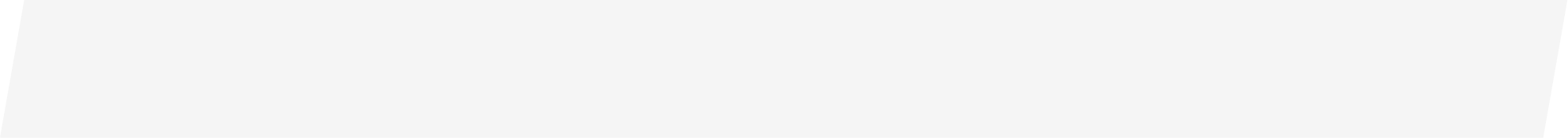 Need of a more resilient supply chain
6
[Speaker Notes: Covid + war -> need of a more resilient supply chain]
f3nice’s Solution
Sustainable AM feedstock for 3D printing
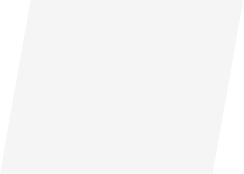 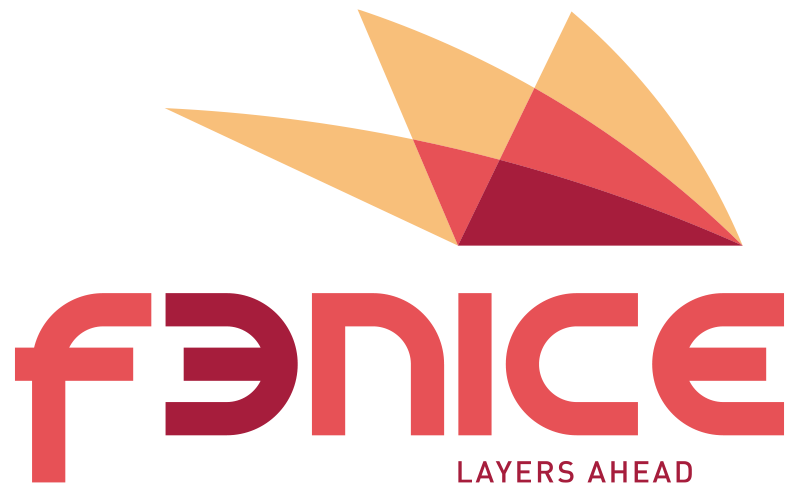 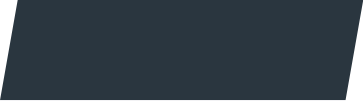 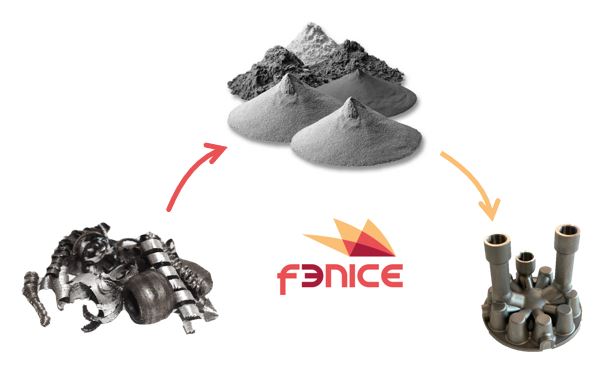 Decommissioned Oil & Gas components
Printed parts
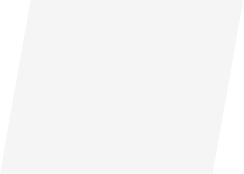 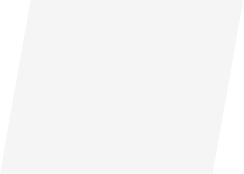 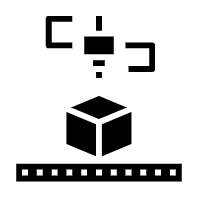 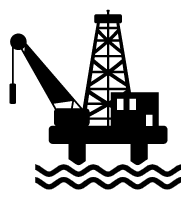 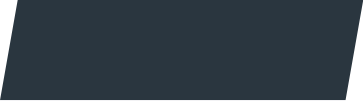 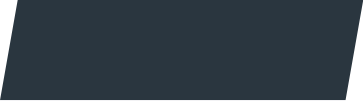 Metal scrap from the supply chain
Reduced ecological footprint
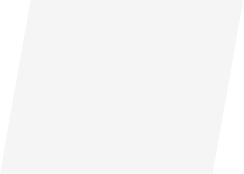 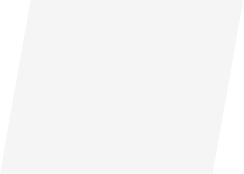 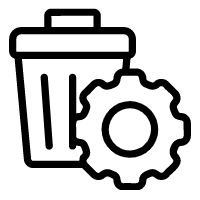 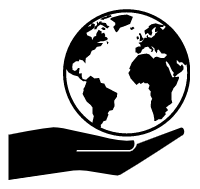 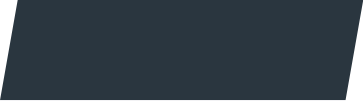 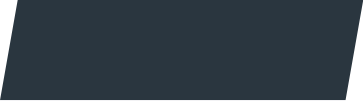 7
[Speaker Notes: Making feedstock from decommissioned O&G components + metal scrap from the supply chain]
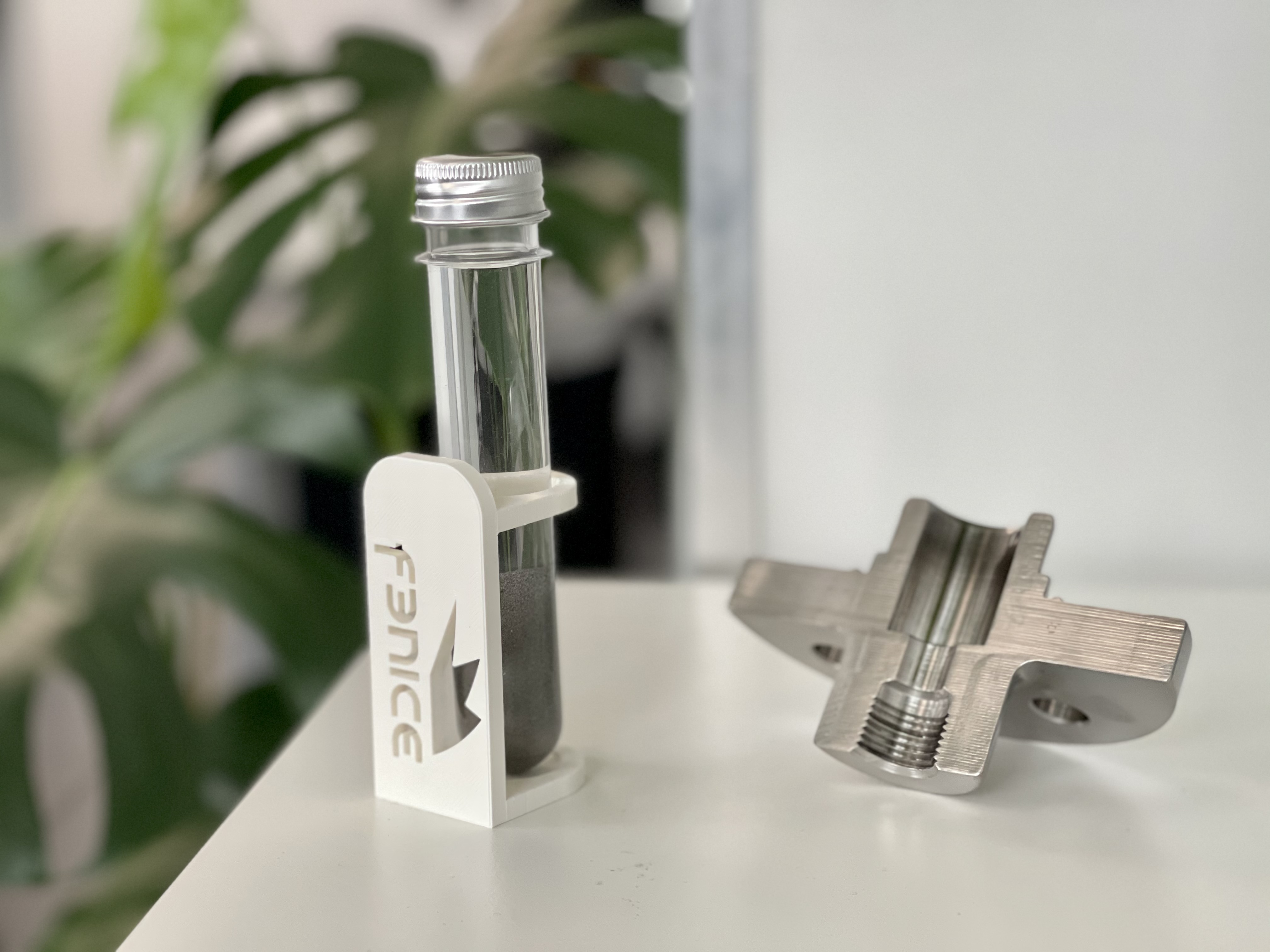 Energy and CO2 Savings
To proof our impact we develop LCA analyses on our powder production process.
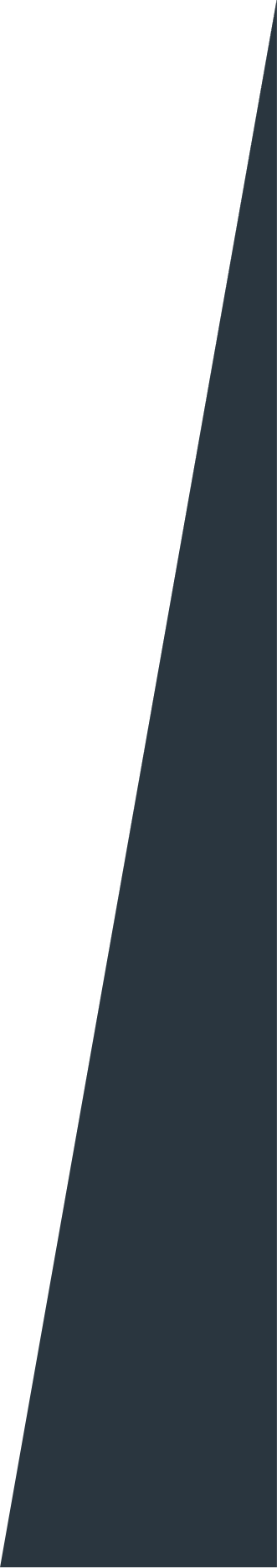 8
Examples
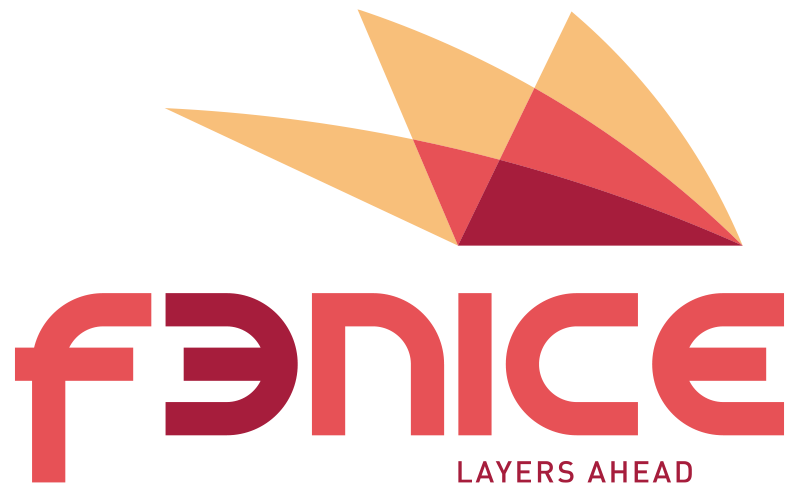 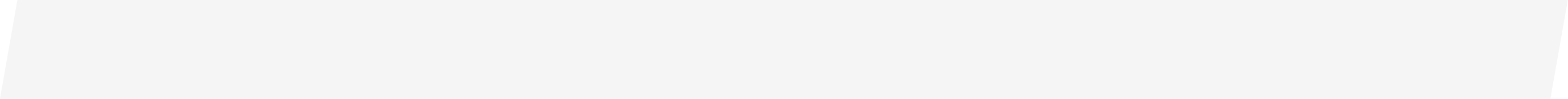 3D printed components realized in partnership with Aidro
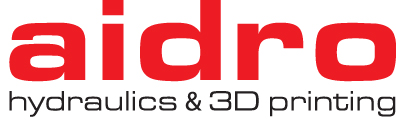 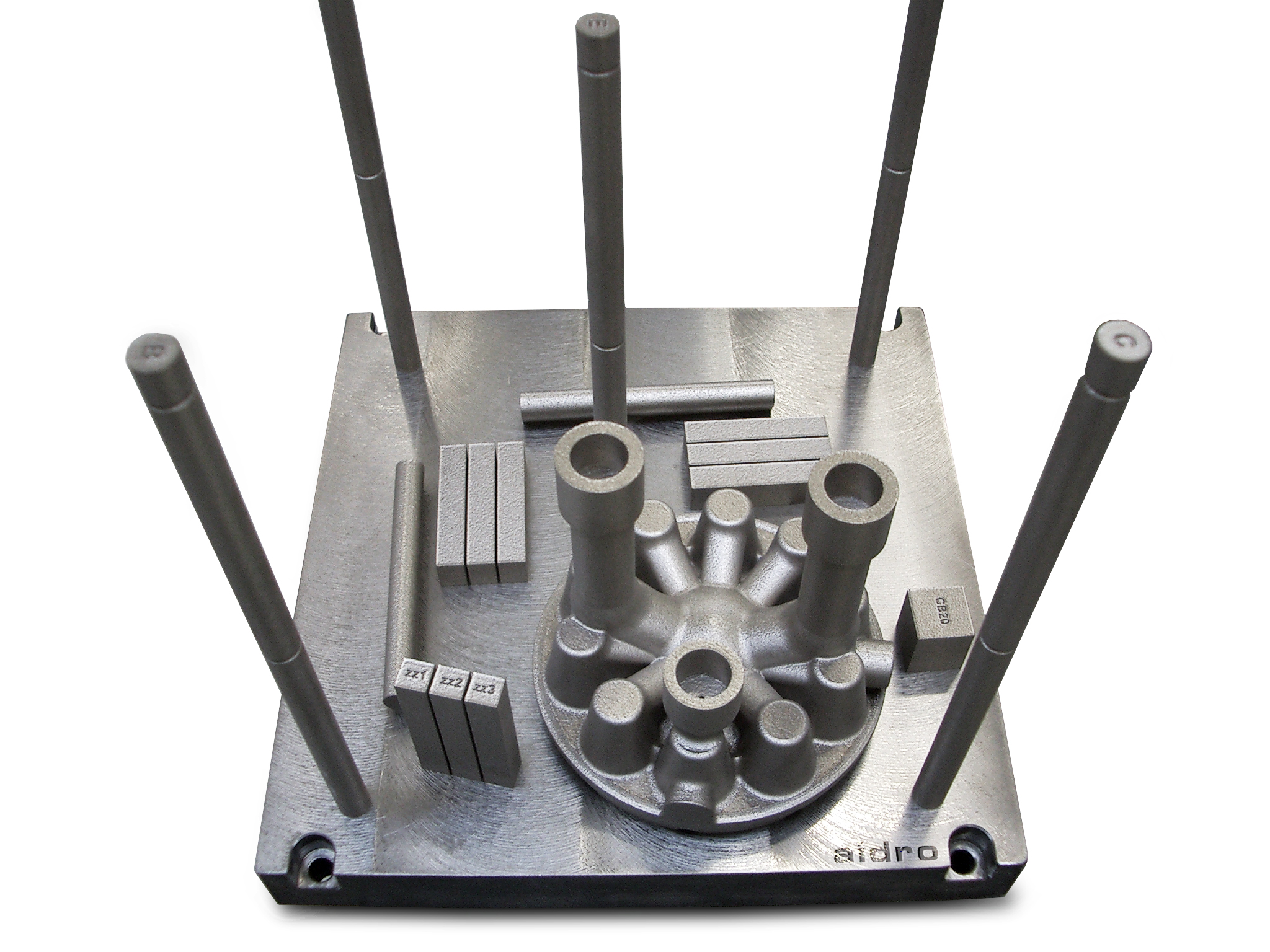 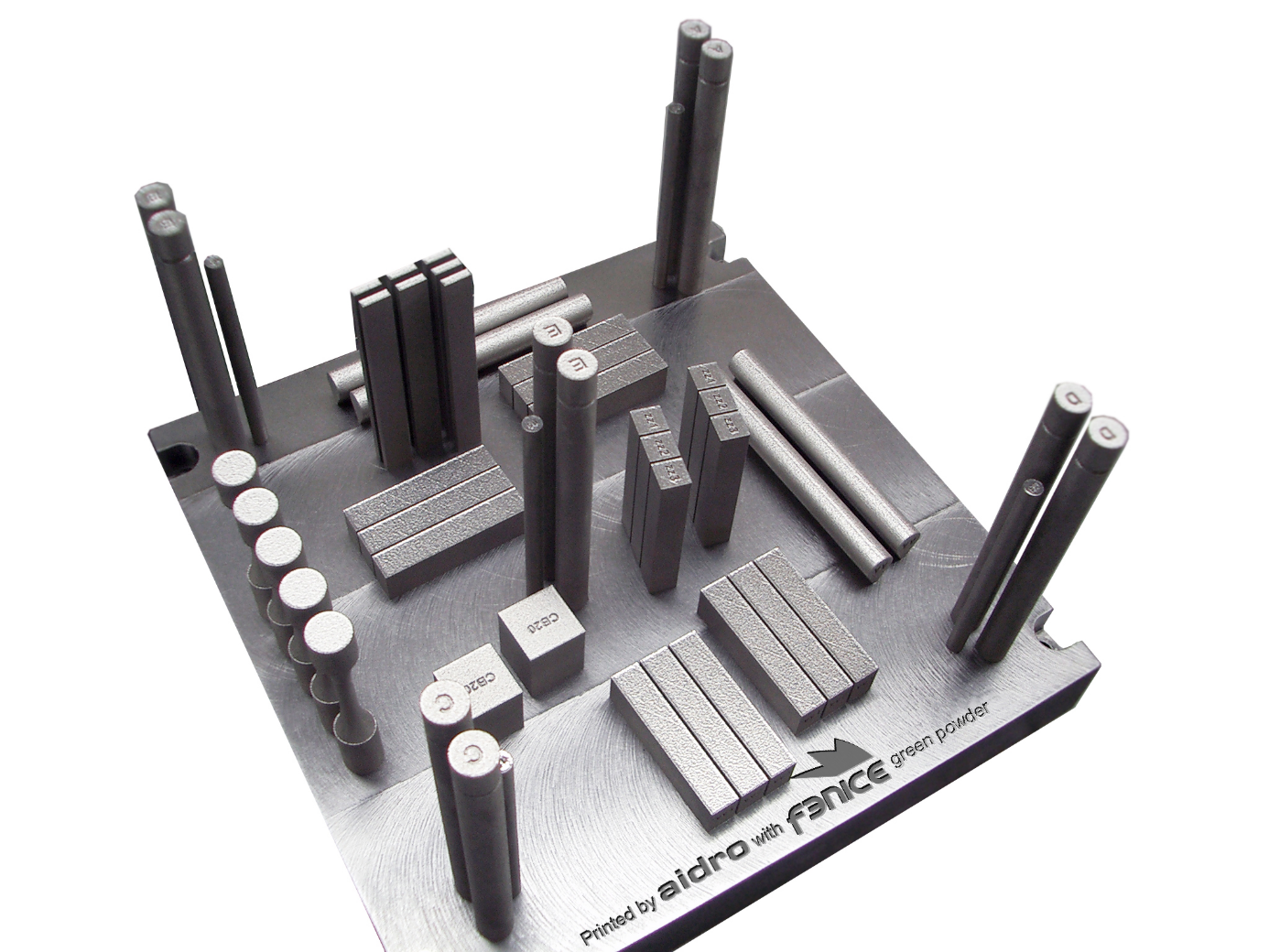 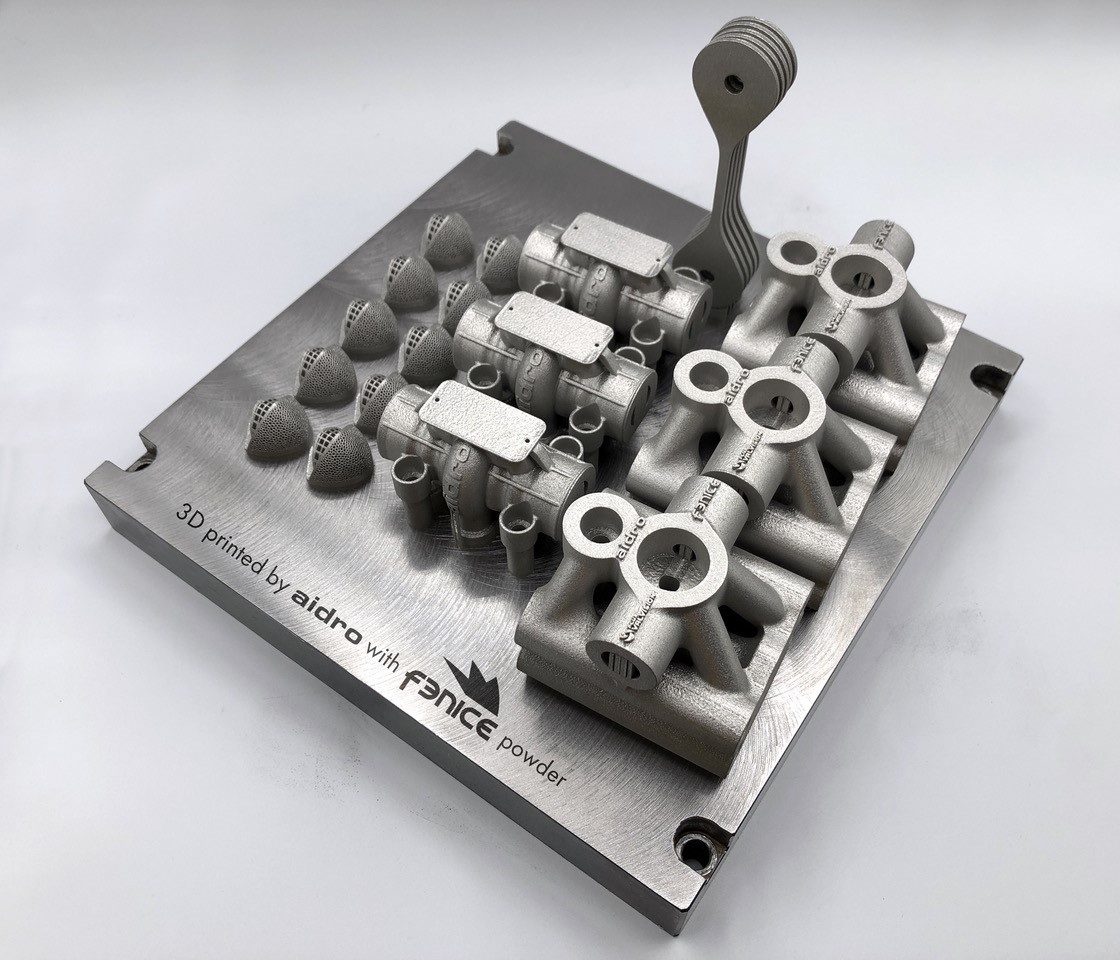 9
[Speaker Notes: Caratterizzazione dei materiali, Aidro, UIS, etc]
Combining f3nice’s feedstock + design to achieve top results
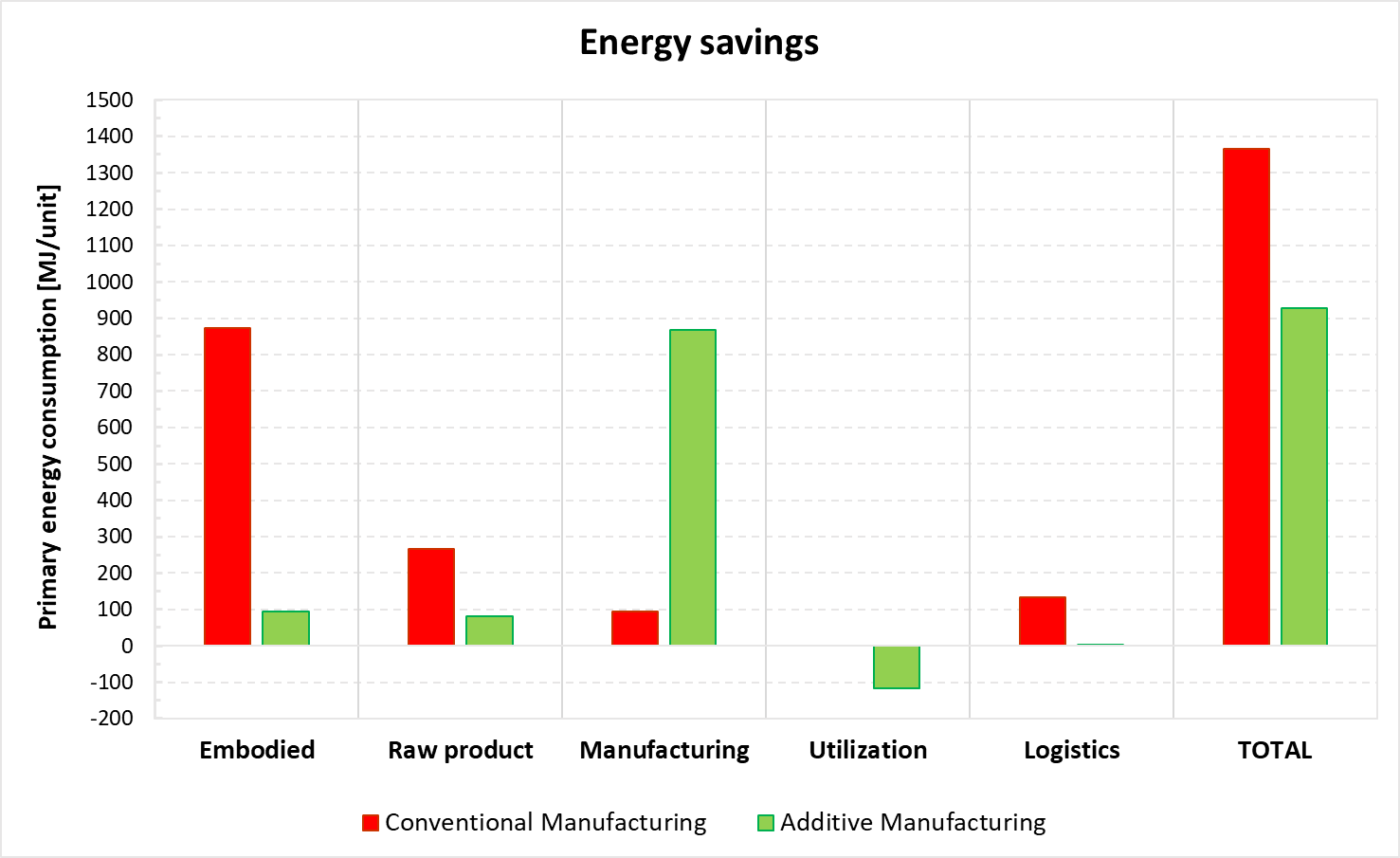 3D printed floating ball valve developed in partnership
with Wilhelmsen & thyssenkrupp.
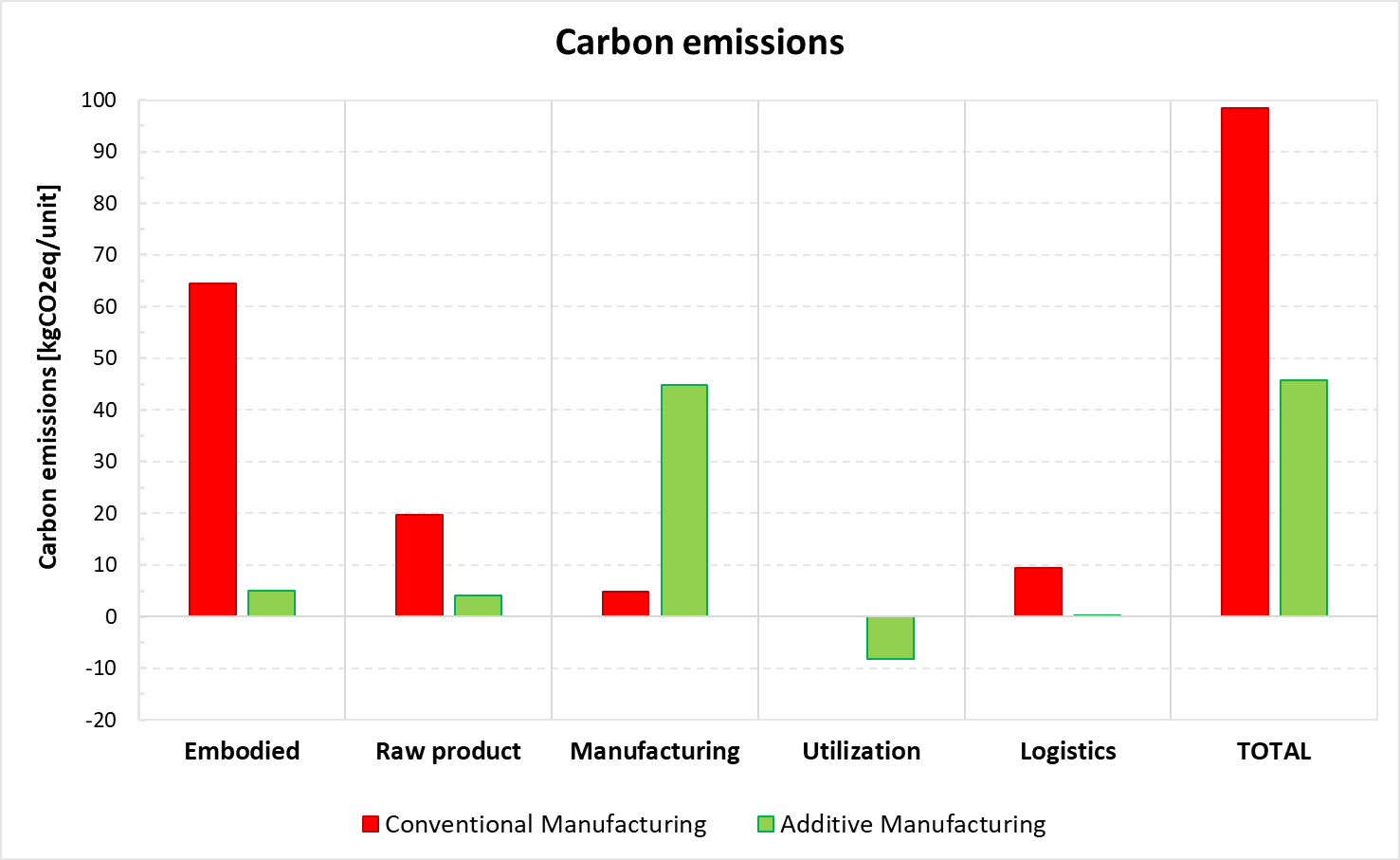 10
A True Circular Economy Ecosystem
Combining feedstocks production with components printing for the Digital Inventory initiatives:
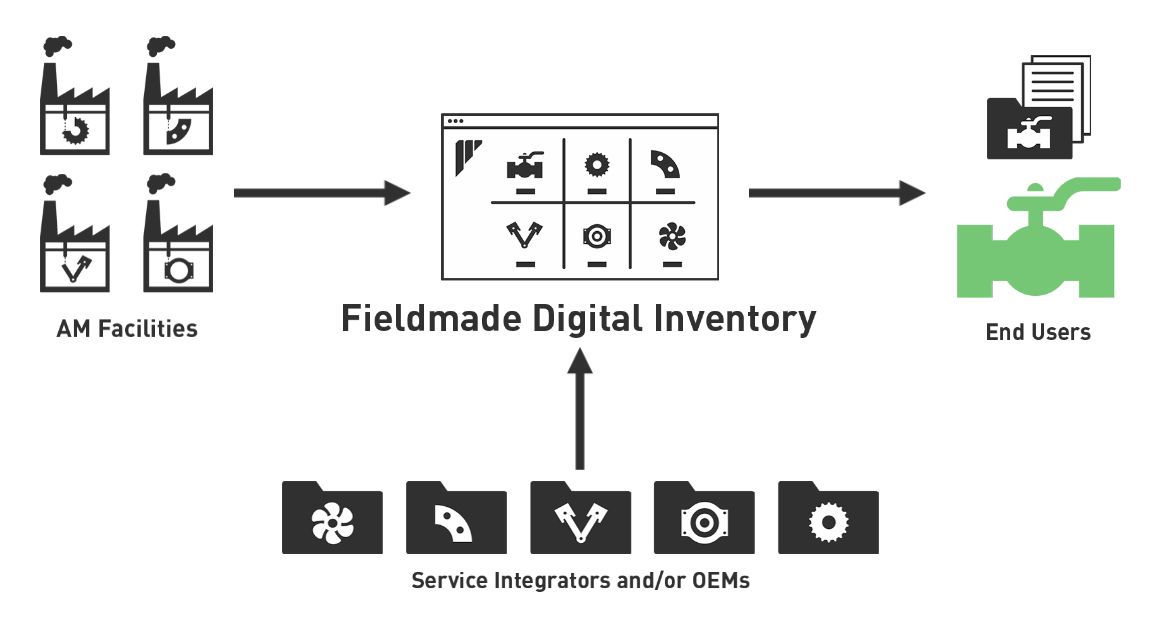 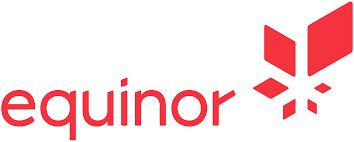 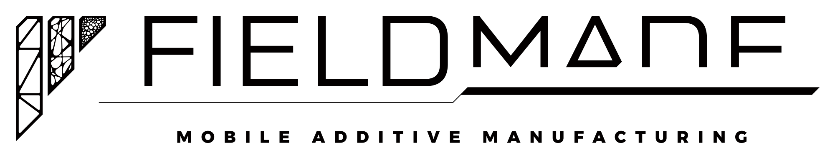 11
Call To Action
The future of metal AM is bright, is green, and is now!
We want to revolutionize the sector with our Circular Economy Ecosystem.
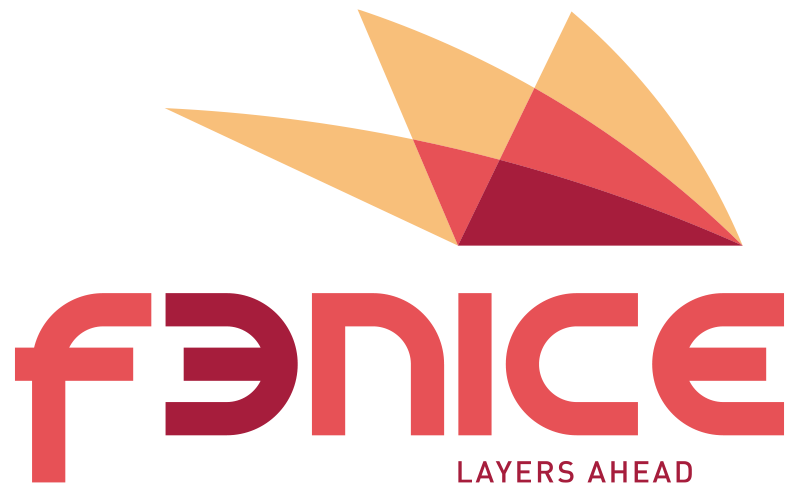 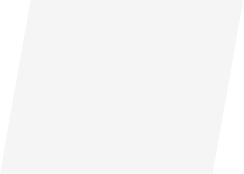 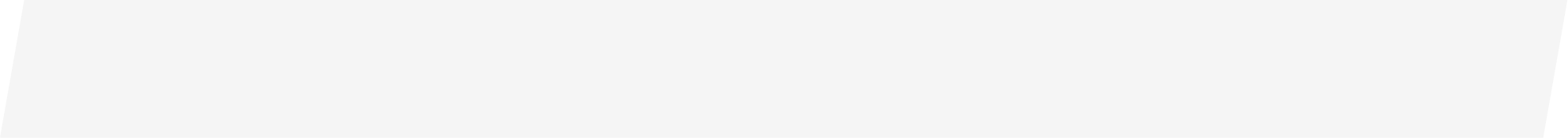 Collaborate with us!
luisa.mondora@f3nice.com
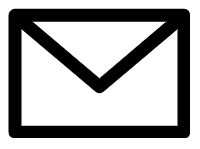 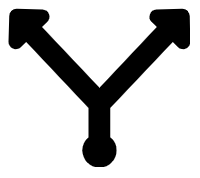 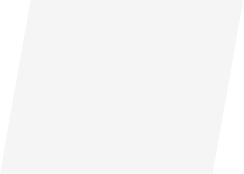 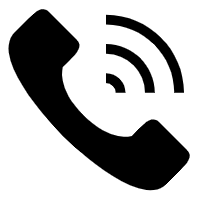 +39 3663795186
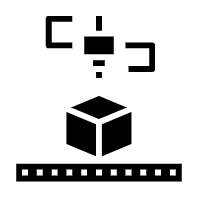 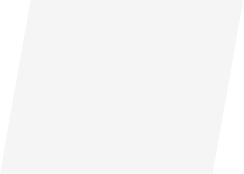 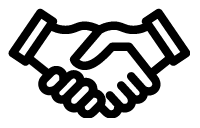 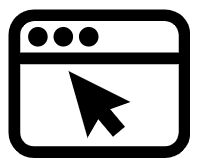 f3nice.com
We value your metal scrap
Use our powder for your metal 3d printing needs
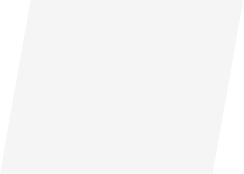 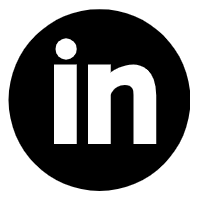 f3nice - Sustainable AM Feedstock
12
[Speaker Notes: Contact us!
Give us your scrap
Use our powder for your metal 3d printing needs]
ORGANIZERS
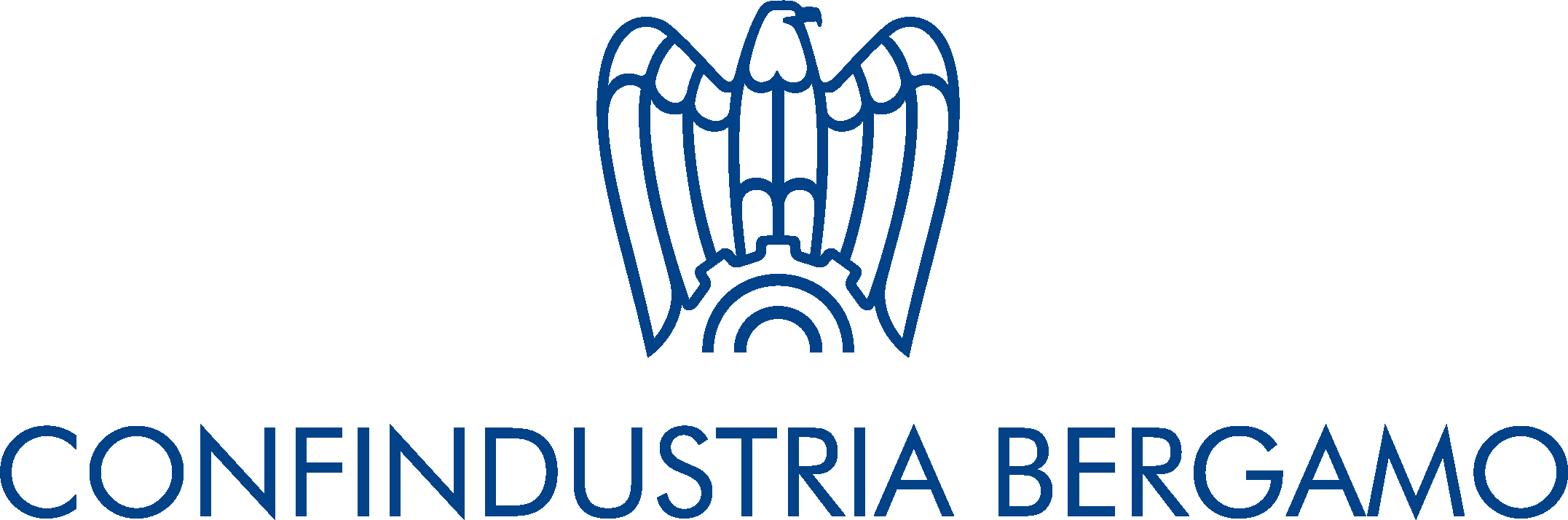 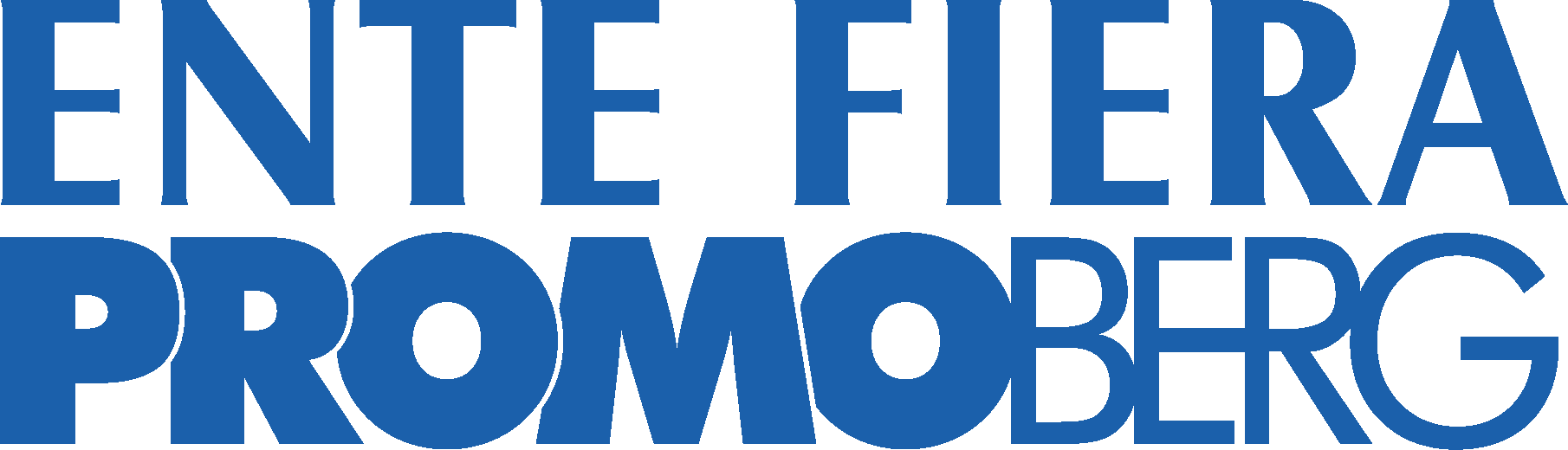 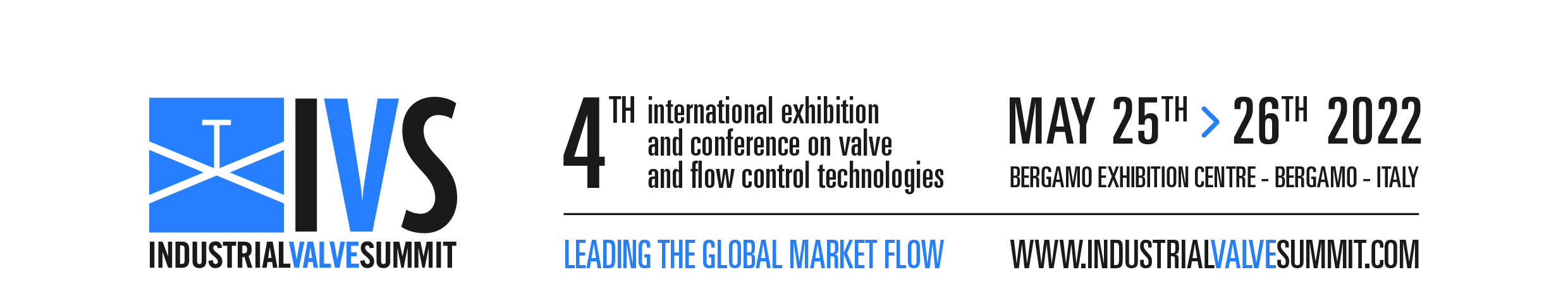 SCIENTIFIC COMMITTEE
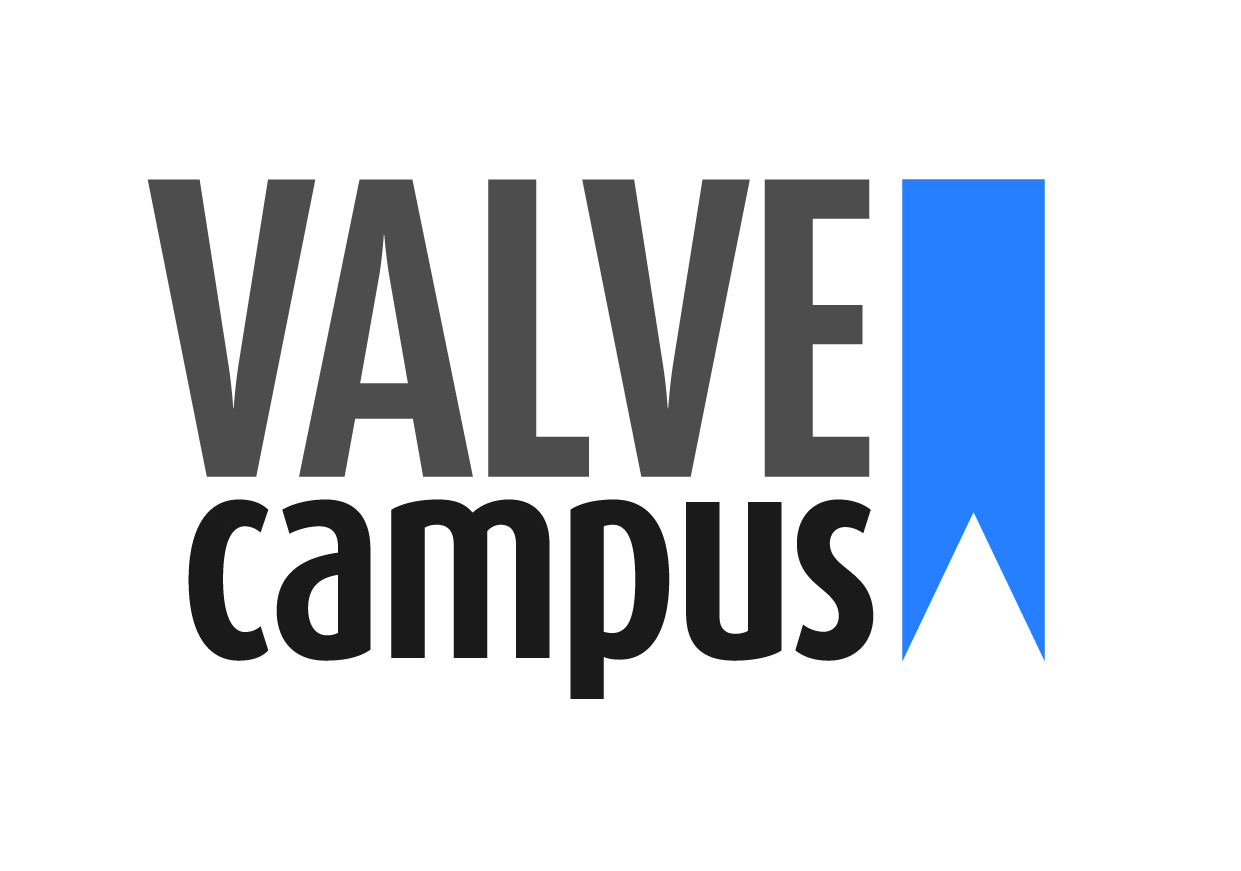 Q & A  SESSION
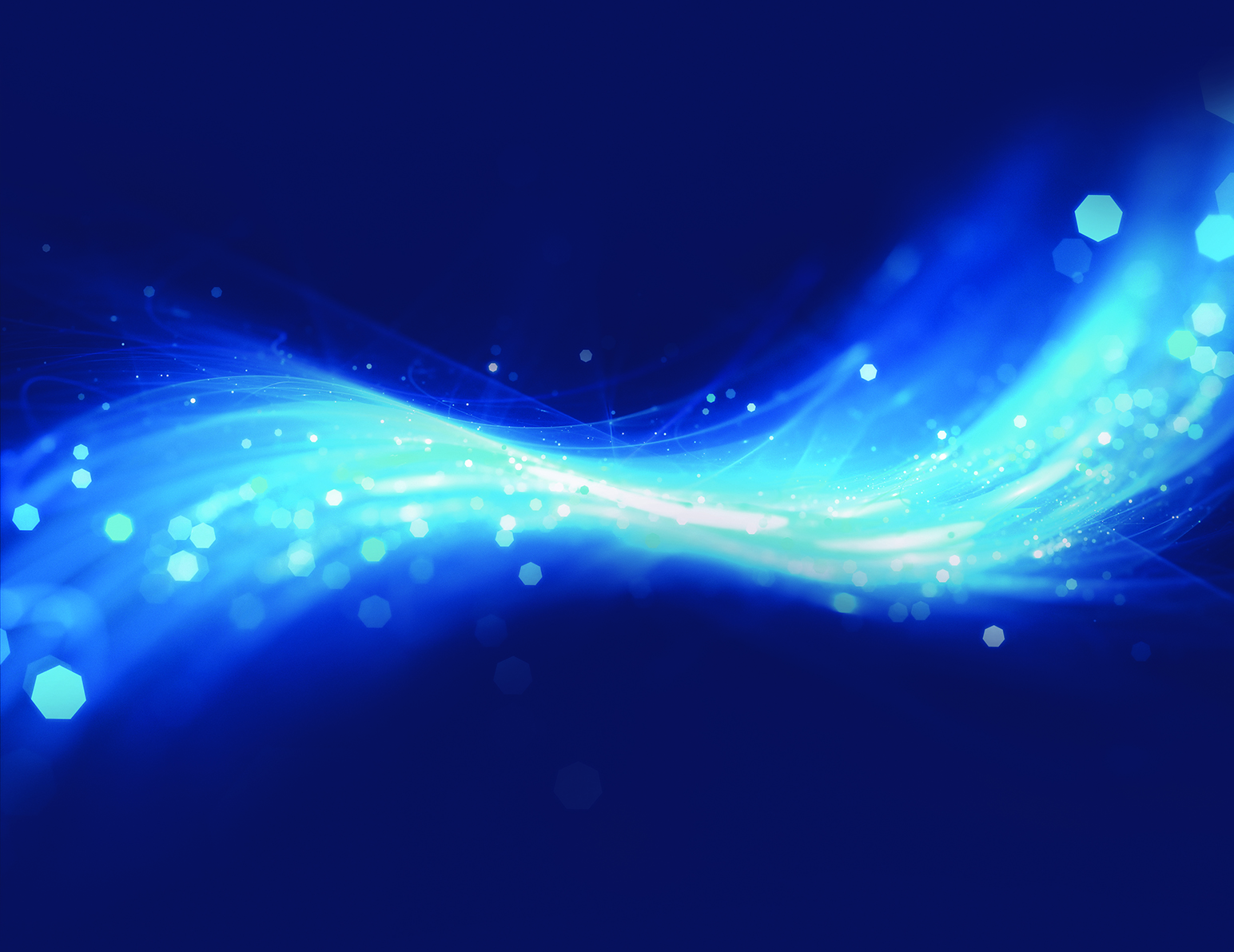 Thank you for your attention!
IVS 2022
Technical Conference